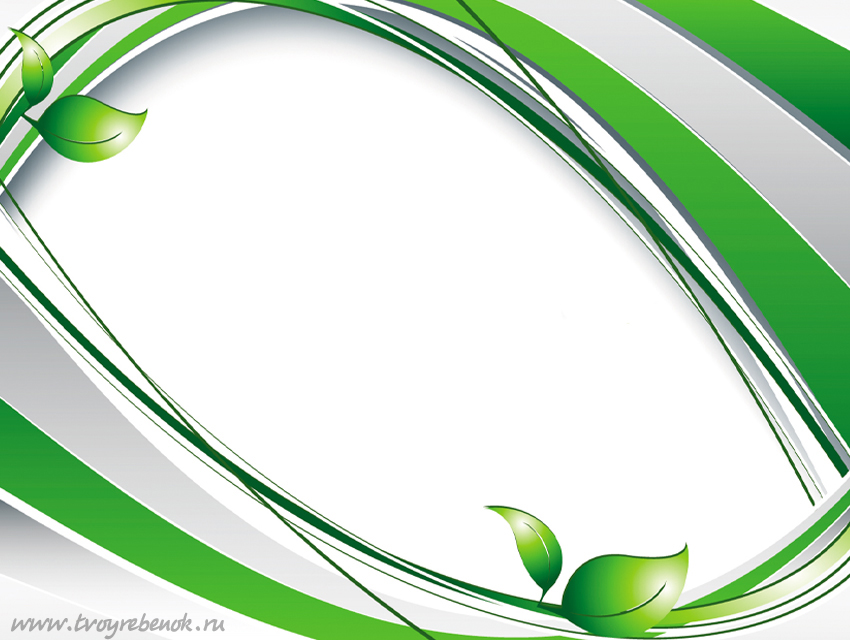 Инновационный педагогический опыт работы« Экологическое воспитание -   через игровую деятельность дошкольников».
Воспитатель: Давыдова Т.В.
МБДОУ Детский сад «Алёнушка» с.Ромоданово
Актуальность и перспективность опыта.Дошкольное детство – ответственный период жизни человека, именно в это время  закладываются основы правильного отношения к окружающему миру.С принятием законов РФ «Об охране окружающей природной среды» , «Об  образовании»  и постановления «Об экологическом образовании обучающихся в образовательных учреждениях Российской Федерации» (30.03 1997 №4/1-6) экологическое образование постепенно становится направлением в работе дошкольных учреждений. Указанные документы подразумевают создание в регионах страны системы непрерывного экологического образования, первым звеном которой  является дошкольное.  Именно в этом возрасте закладываются основы мировоззрения человека, его отношение к окружающему миру.Нарушение природного равновесия, ухудшение состояния воды, воздуха, зелени, образовавшейся в результате производственной деятельности человека и в результате невысокого уровня экологической культуры, экологического сознания у большей части населения , угрожают здоровью и жизни людей, особенно детей.Если мы научим детей с самого раннего возраста бережно относиться к природе, любить свою Родину, если мы будем своим личным примером демонстрировать своё правильное поведение и отношение к объектам природы, то можно будет надеется, что эти росточки доброты заложенные в детстве обязательно вырастут в могучее дерево, крепко привязанное к своей Родине. И это новое поколение будет экологически грамотным, здоровым не только физически, но и  интеллектуально, духовно.
Задачи экологического воспитания:1. Понимание человеком самоценности природы.2. Осознание  себя как части природы.3.Воспитание уважительного отношения ко всем без исключения объектам природы вне зависимости от наших симпатий и антипатий.4.Понимание взаимосвязей и взаимозависимости в природе.5. Воспитание активной жизненной позиции.6. Обучение азам экологической безопасности.7. Формирование эмоционально-положительного отношения к окружающему миру.8. Подведение к пониманию неповторимости и красоты окружающего мира.
Задачи экологического образования.

1.Усвоение системы знаний о природе (о её компонентах и взаимосвязях между ними)
2.Формирование представлений об универсальной ценности природы.
3. Воспитание потребности в общении с природой.
4. Привитие трудовых природоведческих навыков.
5.Развитие экологического сознания.
6.Эстетическое воспитание.
Пути использования разнообразных форм и методов работы:
НОД;
 экологические экскурсии;
Экологические кружки;
КВН, викторины;
Экологические акции;
Обсуждение и обыгрывание ситуаций;
Лаборатория юного эколога;
Экологические музеи;
Экологические праздники и развлечения;
Экологические игры (ролевые, дидактические, имитационные, игры моделирования экосистем, соревновательные игры – путешествия и так далее)
Главные принципы жизни каждого ребёнка в гармонии с природой:
«Не навреди»
«Познавая, не разрушай».
«Не бери у природы больше, чем тебе необходимо».
«Прежде чем сделать, ответь себе на три вопроса:
Что я хочу сделать?
Зачем мне это нужно?
Кто и что при этом приобретает, а кто и что потеряет?
 Подумай о последствиях!
Игра – ведущая деятельность в дошкольномвозрасте.      «Без игры  нет и не может быть полноценного              умственного развития. Игра- это огромное светлое окно, через которое в  духовный мир ребёнка вливается живительный поток представлений , понятий. Игра – это искра, зажигающая огонёк пытливости»В.А.Сухомлинский.
В своей работе с детьми я придаю большое значение игровым технологиям.
Игры на познание и классификацию объектов окружающего мира, понимание единства всех его составляющих, законов его развития: «Назови одним словом», «Что общего?», «Что часть чего?», «Рыбы-птицы-звери», «Цепочка».
Игры на развитие чувственного восприятия: «Мир звуков», «Наши помощники», «Узнай по запаху», «Какой овощ ты съел?»
Игры, способствующие формированию основ экологического самосознания: «Хорошо-плохо», «Что будет, если..», «Берегите природу!» и так далее.
Игры на развитие навыка анализа ситуации через целенаправленное суждение поля поиска : «Да - не».
При  организации игры я использую системный подход различных видов активной деятельности детей: исследовательская, продуктивная, театральная, двигательная, музыкальная. Использую различные методы и приёмы.
проектная  деятельность
Проект «Как дикие животные готовятся к зиме» (младший дошкольный возраст)
Вид проекта: творческий.
Продолжительность проекта : 2 недели.
Участники проекта: дети средней группы, воспитатель, родители.
Актуальность.
Дети в недостаточной степени имеют представление об образе жизни, повадках , питании и жилищах  диких животных наших лесов;  о том, как они готовятся к зиме в лесу. Дети не владеют обобщающим понятием, на умеют описывать предметы.
Цель проекта:
Создать условия для развития познавательных способностей детей в процессе проекта.
Задачи проекта:
Дать представление о диких животных лесов Ромодановского района, их образе жизни, питании, жилищах, о том, как готовятся дикие животные к зиме в лесу.
Обогатить словарь за счёт имён существительных(дупло, берлога, логово, нора); имён прилагательных (колючий , лохматый, неуклюжий, хитрый, злой, голодный); глаголов (прятаться, охотиться, притаиться и т. д).
Развивать связную речь через составление описательного рассказа о животных.
Воспитывать  желание оказывать помощь животным.
Творческий проект «Водное царство».

Участники проекта: дети подготовительной группы, воспитатель, родители.
Вид проекта: краткосрочный, творческий, групповой.
     Актуальность.
В современных условиях проблема экологического воспитания дошкольников приобретает особую остроту и актуальность.
Поэтому мной был взят проект «Водное царство». В котором большую роль играет исследовательская деятельность.  В процессе детского исследования ребёнок получает конкретные познавательные навыки: учится наблюдать, рассуждать, планировать работу, сравнивать, анализировать, делать выводы и обобщения – развивает познавательную способность.
Формируя у детей представления о рыбах, как о живых существах, живущих в воде, вызвать желание бережно относиться к богатствам природы. Понять, что лишь тогда в водоёмах будет много рыбы, когда вода в них станет чистой и каждая рыбка будет иметь возможность оставить потомство.
 
Цель проекта: расширять и систематизировать знания  детей о классе рыб (названия, строения, способы размножения, питания) и других обитателях водоёмов.
 
Задачи проекта:
Углубить представление о водоёме как о среде обитания рыб и других обитателях водоёмов.
Учить называть признаки сходства и различия у рыб.
Развивать умения находить причинно-следственные связи, рассуждать, развивать наблюдательность, умение пользоваться доказательствами и отстаивать свою точку зрения.
Развивать способности к поисковой деятельности.
Активизировать активный и пассивный словарь у детей.
Развивать творческие способности.
Воспитывать чувство отзывчивости и ответственности , гуманного отношения к окружающему миру.
Привлечь родителей к участию в проекте.
Мини музей «Такая разная кора»
Цель: Познакомить детей с защитными функциями коры (кора – «одежда» дерева), с её разнообразием, некоторыми древесными насекомыми, древесными грибами, использованием коры человеком, народными промыслами, а также формировать основы экологически грамотного поведения (почему нельзя повреждать кору).
 Задачи:
Знакомство со строением и разнообразием деревьев, взаимосвязями растений и животных, значением деревьев в жизни людей;
Воспитывать детей бережному отношению к природе.
Продолжать учить детей играть с шишками, деревянными игрушками, рассматривать на пеньках годичные кольца, изучать книги, вместе с родителями делать поделки из древесины, коры, шишек, листьев и пополнять экспозицию.
Формы работы с родителями по экологическому воспитанию.
Анкетирование, проведение опросов.
Совместные досуги, КВНы, викторины.
Театрализованная деятельность, участие в выставках, смотрах конкурсах.
Беседы за круглым столом, родительские собрания, консультации. 
Ширмы, экологические стенды.
Дискуссии, семинары-практикумы, обмен опытом между родителями.
Информационные проспекты для родителей.
Организация дней открытых дверей.
Выпуск газет, фотогазет, экологических альбомов, плакатов, консультаций, папок-передвижек.
Положительные результаты:
Сформированы начала экологической культуры у детей;
Сформировано  осознанно правильное отношение к объектам и явлениям природы, экологическое мышление:
Дети учатся практическим действиям по охране природы;
Развиваются умственные способности детей, которые проявляются в умении экспериментировать, анализировать, делать выводы:
У детей появилось желание общаться с природой и отражать свои впечатления через различные виды деятельности.
Работа ещё не завершена. Будет продолжаться и в других группах и я надеюсь, что мои воспитанники на всю жизнь сохранят любовь ко всему, что их окружает.
Всё хорошее в людях - из детства!
Как истоки добра пробудить?
Прикоснуться к природе всем сердцем:
Удивиться, узнать, полюбить!
Мы хотим, чтоб земля расцветала,
И росли, как цветы, малыши,
Чтоб для них экология стала
 Не наукой, а частью души!